Long-term Survivorship in Testicular Cancer: The Platinum Study
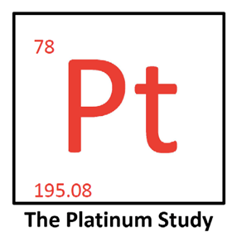 Lois B. Travis, M.D., Sc.D.
Lawrence H. Einhorn Professor of Cancer Research 
Indiana University Simon Comprehensive Cancer Center
May 31, 2024
Disclosures
I have no disclosures or conflicts of interest.
Outline
Cisplatin and testicular cancer: importance
Survivorship and major treatment toxicities 
Dose-response relationships 
Cisplatin: per 100 mg/m2
Functional impairment
Summary
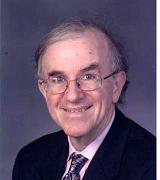 Cisplatin and Testicular Cancer Importance
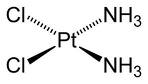 Dr.  Einhorn
Cure for metastatic solid cancer (1974, Dr. Lawrence Einhorn)
Platinating agents: most commonly used group of cytotoxic drugs worldwide - 5.8 million pts: cancers of colon, rectum, cervix, bladder, head/neck, lung, esophagus, breast, ovary, testis, thymoma, other 
Testicular cancer: leading cancer in men age 18-39 years 
10-year relative survival: 95%
Gain: 37.9 years of life (Li Urology, 2010)
Late Effects of TC and Its Therapy 
JCO 2024*
1.  Second malignant neoplasms
Hearing loss, tinnitus  Functional impairment
Neuropathy; neuropathic pain
4.  Renal, cardiovascular disease, pulmonary, others
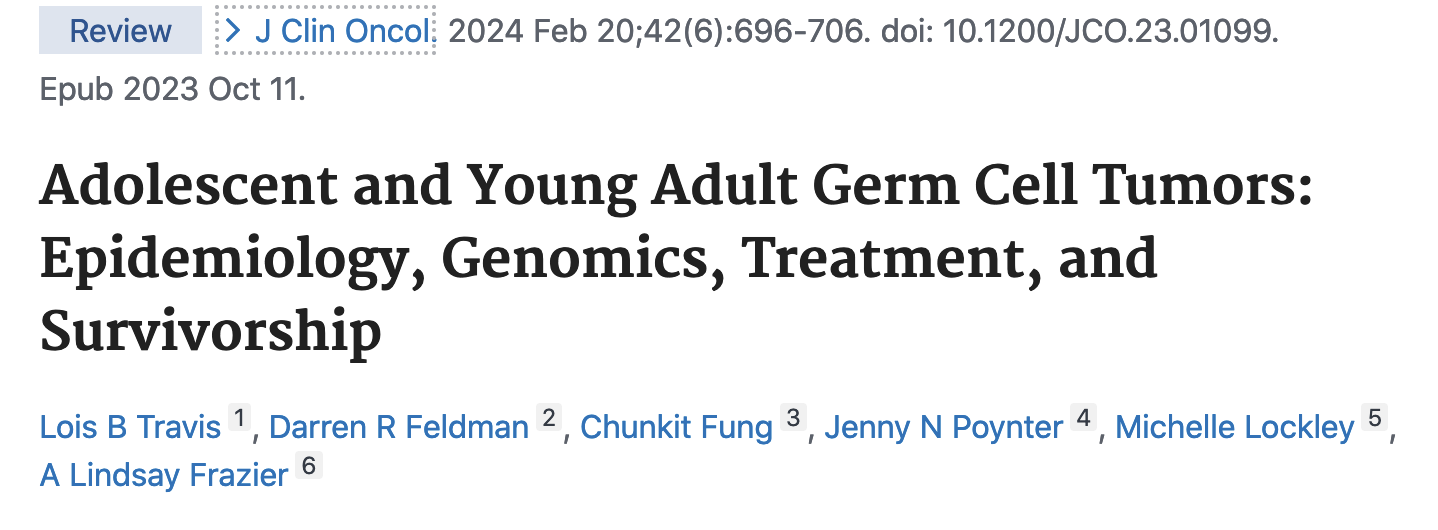 Travis LB; Feldman, DR; Fung, C… Frazier AL. Adolescent and Young Adult Germ Cell Tumors: Epidemiology, Genomics, Treatment, and Survivorship. JCO 2024 Feb 20;42: 696-706.
Cisplatin: Carcinogenic Secondary Leukemias
Cisplatin for testicular cancer (36 leukemias, JNCI 2000)*
P trend for dose < 0.001 (median 5 yrs; range 1-17 yrs)
Absolute risk ~ 350 mg/m2: 16 excess leukemias per 10,000 patients followed for 15 years
Confirmed 1999 New Eng J Med report**
P-trend for dose < 0.001 (96 leukemias, median 3.3 yrs; range: 1-14 yrs)
High-dose etoposide (> 2.0 g/m2): leukemogenic
Cum. incid: 1.3% (95% CI 0.4% - 3.6%) (N=4, median: 52 mo; 1-17 yrs)^
Est. for < 2.0 g/m2 ~ 0.6% (1995 JCO Review)^^
*  Travis LB. J Natl Cancer Inst. 2000 Jul 19;92:1165-71. ** Travis LB. N Engl J Med 1999;340:351-7 (ovarian cancer).  ^-Kollmannsberger Cl. JCO 1998;16:3386-91 (n=302 GCT);  ^^  Bokemeyer C. JCO 1995; 13:283-292.  For general overview of etoposide-related leukemias, see Zhang W Translational Oncology 2021: 101169.
Cisplatin: Carcinogenic Second Solid Cancers*
4,848 testicular cancer pts: 1976-2007, Netherlands
350 solid second malignant neoplasms (SMN); 99 GI; 50 CRC
Platinum vs. non-platinum	HR = 2.4 (95% CI 1.6-3.6) 
Colorectal SMN	HR = 3.9 (95% CI 1.7-8.9)
Non-CRC GI SMN	HR = 5.0 (95% CI 2.3-11)
Dose-dependent increase of all GI SMN (P trend < 0.001)
Per 100 mg/m2 cisplatin	   HR = 1.5  (95% CI 1.3 – 1.8) 
< 400 mg/m2	          HR = 2.3  (95% CI 0.7-7.6)
400-499 mg/m2	          HR = 3.6  (95% CI 1.6-8.3)
500+ mg/m2	          HR = 5.0  (95% CI 2.4-10)
*Groot, HJ et. al. Risk of Solid Cancer after Treatment of Testicular Germ Cell Cancer in the Platinum Era. JCO 2018 Aug 20;36:2504-2513.
The Platinum Study Overview
Goal: establish well-characterized clinical cohort of cisplatin-treated testicular cancer survivors for lifelong follow-up to evaluate cisplatin-related toxicities
Entry criteria
Age < 60 years at germ cell tumor diagnosis
First-line cisplatin-based chemotherapy
Routine follow-up at participating site
The Platinum Study Multi-Center Clinical Cohort
Princess Margaret Hospital
Dr. Robert Hamilton
Memorial Sloan Kettering
Dr. Darren Feldman
Indiana 
Dr. Lois Travis
Dr. Larry Einhorn
Harvard – Dana Farber
Dr. Neil Young
Royal Marsden Hospital
Dr. Robert Huddart
U. Pennsylvania
Dr. David Vaughn
M.D. Anderson
Dr. Jeri Kim
U. Rochester
Dr. Chunkit Fung
British Columbia
Dr. Christian Kollmannsberger
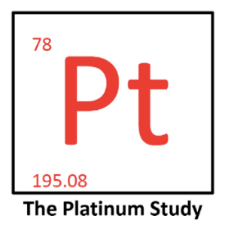 The Platinum StudyProcedures
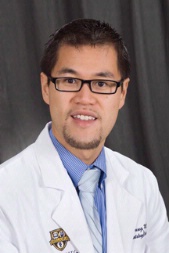 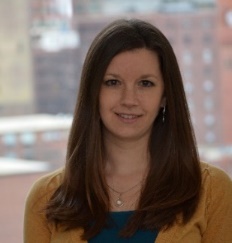 Cohort
Initial Demographics
Dr. Chunkit Fung
Dr. Sarah Kerns
Median age, germ cell tumor diagnosis: 31 years
Median age, clinical evaluation: 37 years 
Median time since chemotherapy: 4.7 years
N ~ 1,911 at enrollment end (2018) 

*Fung C J Clinical Oncol 2017, Kerns J Clinical Oncol 2018
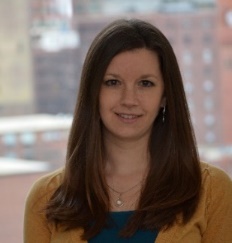 Chemotherapy
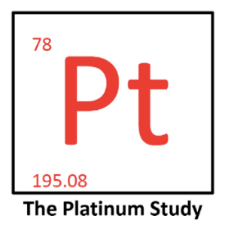 Dr. Sarah Kerns
Cumulative Dose of 
Cisplatin (mg/m2)
Type of Chemotherapy
Most Frequent Health Outcomes
* NA, not applicable
Cumulative Burden of Morbidity (CBM) Results
68.7%
68.7%
20.0%
8.3%
20.0%
2.5%
0.5%
8.3%
0.5%
Relationship of CBM with Platinum Dose Restricted to Cisplatin-Related Toxicities*
* Includes peripheral sensory neuropathy, hearing loss, tinnitus, and chronic renal disease
** Adjusted for age at evaluation and bleomycin use
Multivariate ModelFactors Related to CBM Score
*From Kerns S, Fung C…Travis LB. J Clin Oncol 2018.
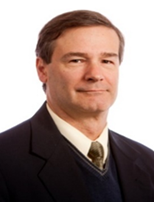 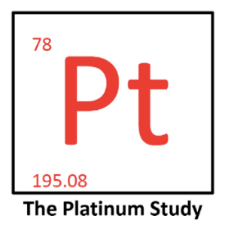 Comprehensive Audiometry*
JCO 2016
Dr. Robert Frisina
80% pts: ASHA-defined hearing loss
Stat. significant relationships between cumulative cisplatin dose and hearing loss at each of 4, 6, 8, 10, 12 kHz
Every 100 mg/m2 increase in cumulative cisplatin dose: 3.3-dB decline in overall hearing threshold (4-12 kHz,  P < 0.001)  
Tinnitus: 40% patients; related to reduced hearing thresholds (P < 4.9 X 10-9)
*Frisina, Wheeler …Travis: J Clin Oncol, 8/10/16 with Editorial –  includes first 488 enrolled patients. ASHA, American Speech Language Hearing Association.
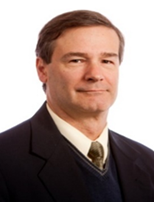 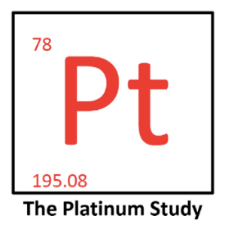 Comprehensive Audiometry*
JCO 2016 and 2023
Dr. Robert Frisina
1 in 5: severe-to-profound ASHA-defined hearing loss (HL)
Lifetime costs to society for person with severe-to-profound HL (onset age 18-44): about $453,000**
Other risk factors
Hypertension (P = 0.007) 
  Current or ever smoking (P = 0.079 and 0.095, respectively)
Audiometric and self-reported HL are correlated (P < 0.001)***
*Frisina: J Clin Oncol, 2016 with Editorial –  includes first 488 enrolled patients. ASHA, Amer. Speech Language Hearing Assoc. **Most costs (67%) due to reduced work productivity (Mohr PE 2000). *** Sanchez JCO 2023.
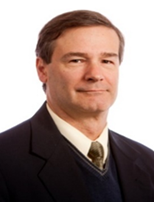 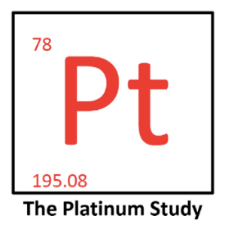 Self-Reported Hearing Loss, Tinnitus
Risk Factors
Dr. Robert Frisina
Self-reported hearing loss (HL)*
Dose-dependent: RR = 1.9/100 mg/m2 cisplatin (P < 0.05) 
Hypercholesterolemia: OR = 3.5; P=0.007
Family history of HL < age 60: OR = 2.9; P=0.07
Tinnitus** 
Dose-dependent: RR = 1.4/100 mg/m2 cisplatin (P = 0.007)  
  400 vs 300 mg/m2 (OR = 1.14; P < 0.05)  
  > 400 mg/m2 (OR = 2.6; P < 0.05)
*Sanchez Frisina JCS 2023. Self-reported HL. N=145, longitudinal study. **El-Charif Travis Dolan CCR 2019 (N=762)
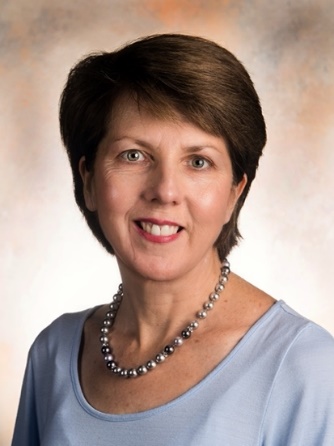 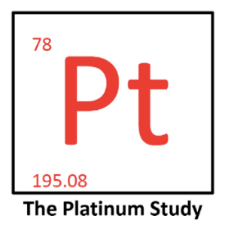 Tinnitus
 Multivariate Analyses
Dr. Eileen Dolan
Hypercholesterolemia: OR = 1.8; 95% CI 1.1-2.8 
Hypertension: OR = 2.6; 95% CI 1.7-4.0
Modifiable risk factors 
Chronic smoking: OR = 2.0; 95% CI 1.2-3.3
Current smoking: OR = 1.6; 95% CI 1.02-2.6 
Noise exposure:  OR  = 1.5; 95% CI 1.1-1.8
Zhang X, et.al. Pharmacogenomics of Cisplatin-Induced Neurotoxicities: Hearing Loss, Tinnitus and Peripheral Sensory Neuropathy. Cancer Medicine, 11: 2801-2816, 2022. N= 1,680 patients.
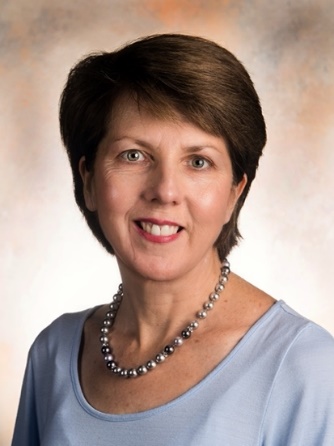 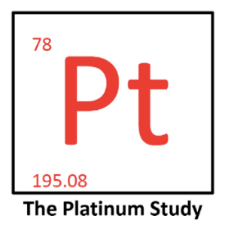 Neuropathy 
Multivariate Analyses
Dr. Eileen Dolan
Modifiable risk factors 
Excess drinking:  OR =  1.4; 95% CI 1.4-1.9
Current smoking: OR =  2.1; 95% CI 1.5-2.9 
Hypertension: OR =  1.9; 95% CI: 1.4-2.5
Associated with weight gain since testicular cancer diagnosis (P=0.004)
Zhang X, Dolan. Pharmacogenomics of Cisplatin-Induced Neurotoxicities:  Hearing Loss, Tinnitus and Peripheral Sensory Neuropathy. Cancer Medicine, 11: 2801-2816, 2022. 1,680 patients. No relationship with cisplatin dose (limited range.) Weight gain reference: Dolan 2017.
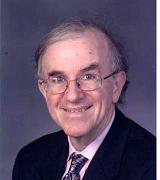 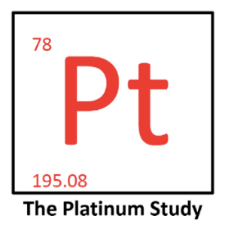 The Platinum Study
Phase II
Dr.  Lawrence Einhorn
Longitudinal follow-up
Additional adverse health outcomes (neuropathic pain)
Repeat audiometry
Evaluate toxicity-related functional impairment
2023 Ototoxicity: Functional Impairment
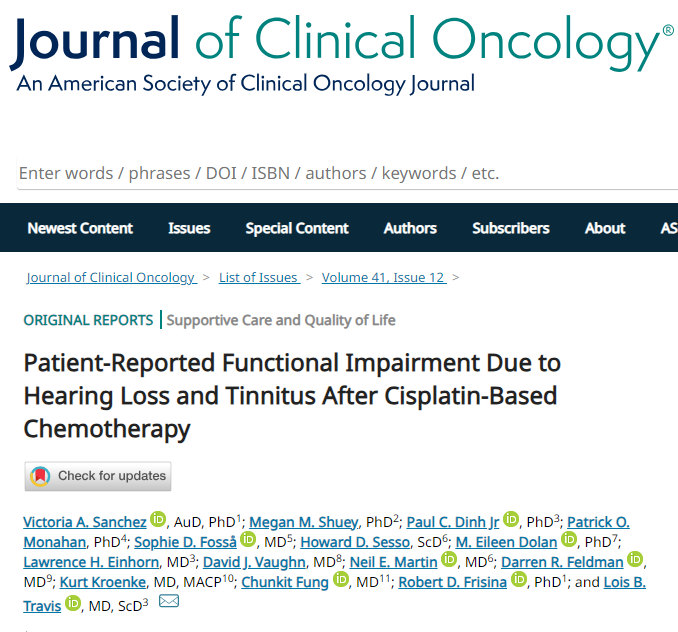 Patient-reported functional impairment due to cisplatin-related hearing loss and tinnitus not evaluated

Goal: Quantify extent of impairment with validated, otologic-specific patient-reported outcomes

In what percent of patients is functional impairment clinically actionable?
Sanchez/Shuey, Dinh … Einhorn... Frisina, Travis: J Clin Oncol. Jan 10, 2023
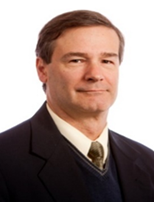 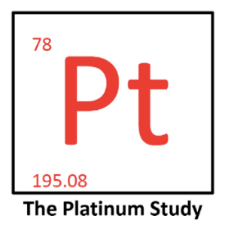 Functional Impairment
JCO 2023
Dr. Robert Frisina
Hearing Handicap Inventory for Adults (HHIA) 
Tinnitus Primary Frequency Questionnaire (TPFQ)        
Extensively validated, used worldwide in multiple languages – Spanish, Arabic, Chinese, Korean, many others
25 questions (HHIA); 20 questions (TPFQ) 
Example: “Does a hearing problem cause you to feel depressed?” “I lie awake at night because of my tinnitus.”
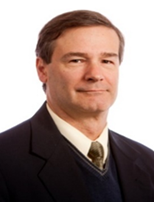 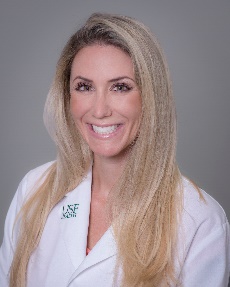 HHIA and TPFQ
Scoring and Clinical Categories
Dr. Vicky Sanchez
Dr. Robert Frisina
Range: 0% (no handicap) to 100% (greatest handicap)
0-16%: None/minimal handicap
17-42%: Mild/moderate handicap*
43-100%: Severe handicap*
Mild/moderate or severe: clinically actionable
Referred for audiologic evaluation/treatment
1/3 of survivors scored here
2023 Hearing Loss Findings (JCO)
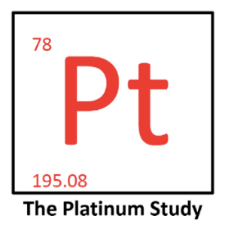 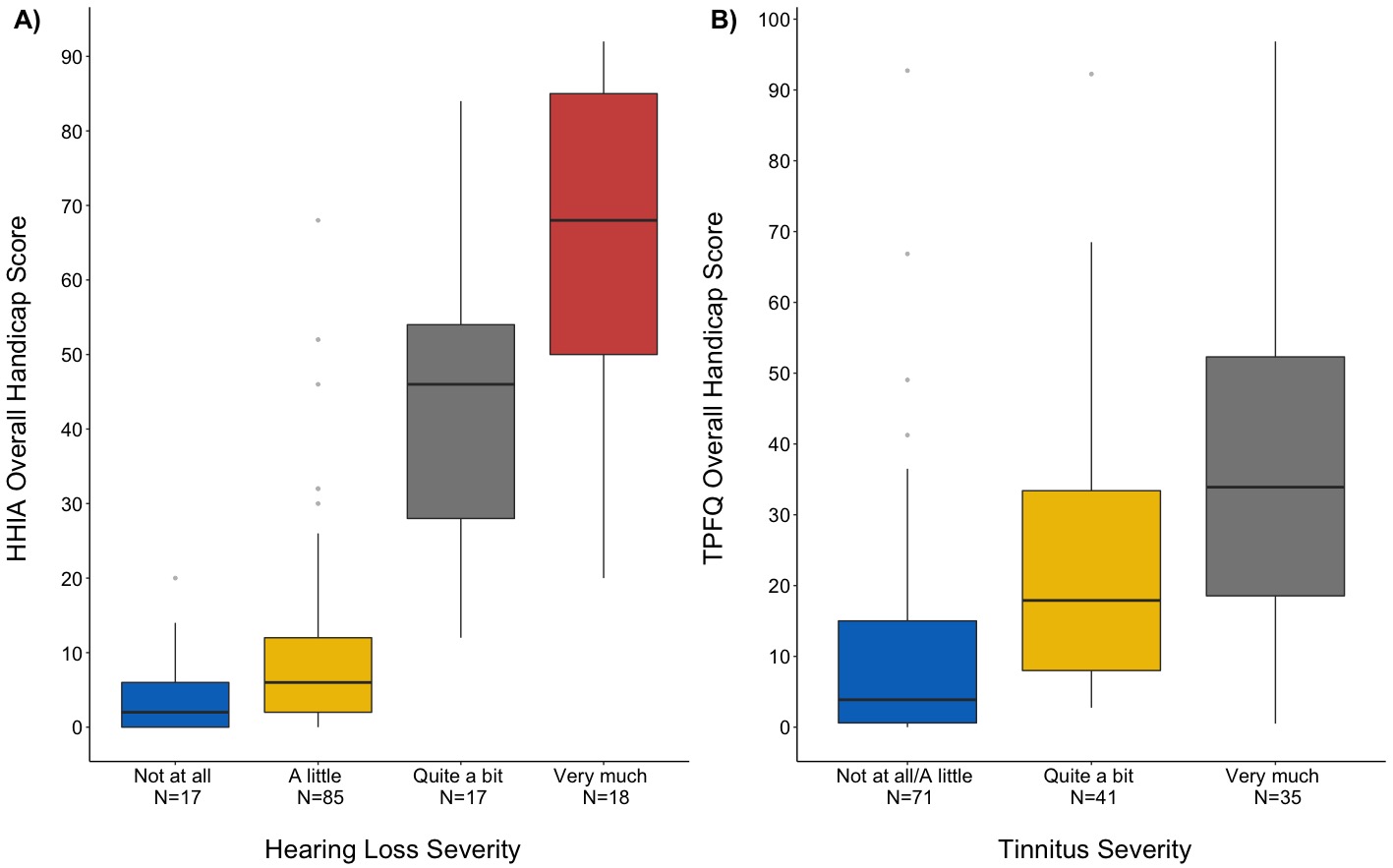 “Severe” functional impairment due to hearing loss:
Cognitive dysfunction: OR=10.6 (P<0.001) 
Fatigue: OR = 5.5 (P=0.003) 
Overall health: OR = 0.19 (P=0.012)
Depression: OR = 2.0 (P=0.21)
Anxiety: OR = 1.9 (P=0.29)
Correlation between HL Severity and HHIA Handicap (P < 0.001)
Sanchez/Shuey, Dinh,… Einhorn... Frisina, Travis: J Clin Oncol. Jan 10, 2023.
[Speaker Notes: HL-related ‘listening fatigue” 
Increased cognitive load, extra effort to process speech  deplete cognitive reserve  fatigue
Hearing aids: reduce listening fatigue, depression; improve communication, cognition
Untreated hearing loss in general population
Single largest modifiable risk factor for cognitive decline and dementia
Hearing aids: 10% patients (JCO 2023)]
2023 Tinnitus Findings (JCO)
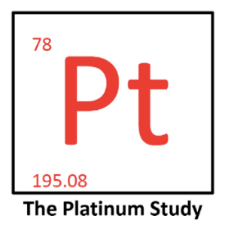 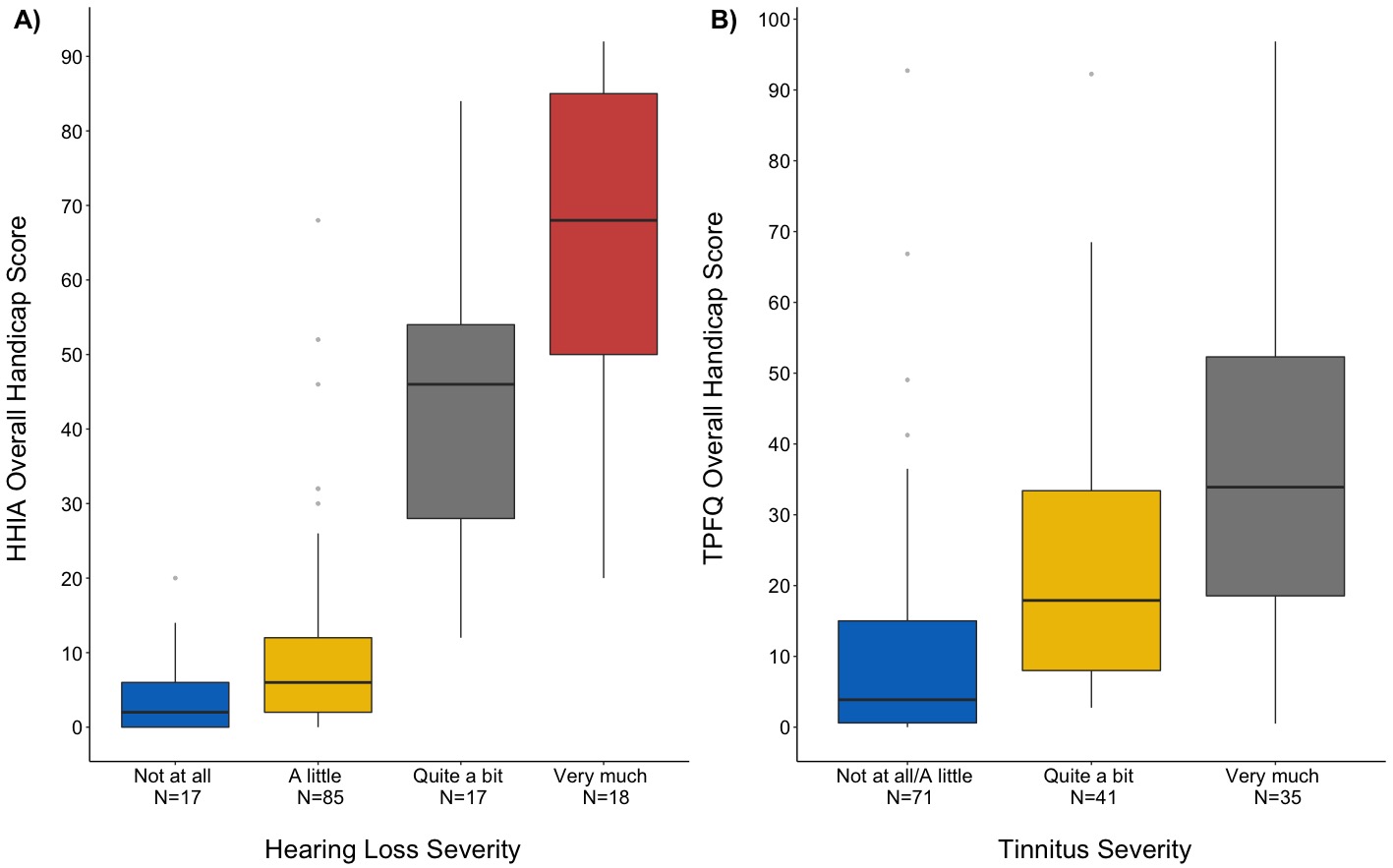 “Severe” functional impairment due to tinnitus:
Cognitive dysfunction: OR = 12.6 (P<0.001) 
Fatigue: OR = 7.2 (P=0.002) 
Overall health: OR = 0.15 (P=0.007)
Depression:  OR = 2.8 (P=0.095)
Anxiety:  OR = 1.8 (P=0.32)
Correlation between Tinnitus Severity and TPFQ Handicap (P<0.001)
Sanchez/Shuey, Dinh,… Einhorn... Frisina, Travis: J Clin Oncol. Jan 10, 2023.
[Speaker Notes: Tinnitus: affects 10-15% adults worldwide
Severity key; increasing severity strongly related to adverse health outcomes
Only 3-5% adults suffer with tinnitus 
Neuroimaging; different brain activity and connectivity patterns for pts with severe tinnitus
Suffering with tinnitus  social isolation, increased stress; extreme cases, suicide
Ear and Hearing 2022: TCS with tinnitus 2- to 3-fold more likely to use prescription medications for anxiety/depression (P < 0.05) 

Tinnitus: no medicinal therapies (instead cognitive behavioral therapy)
For pts with hearing loss and tinnitus, hearing aids may reduce tinnitus
JCO 2023: overall ~ 1/3 pts with hearing loss had mild/moderate or severe handicap (clinically actionable)  referred for audiologic evaluation/intervention in general practice]
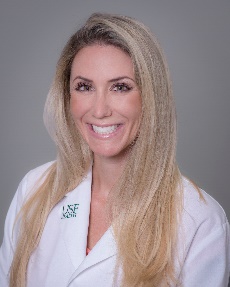 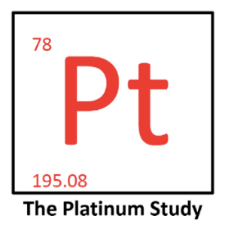 Functional Impairment
JCO 2023: Bottomline
Dr. Vicky Sanchez
Ototoxicity impacts patients
1 in 3 survivors with hearing loss had clinically significant functional impairment attributed to hearing loss
44% survivors with tinnitus had clinically significant functional impairment attributed to tinnitus
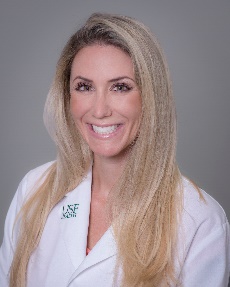 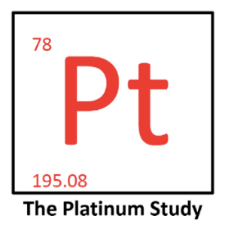 Functional Impairment
Hearing Loss
Dr. Vicky Sanchez
Hearing loss  increased cognitive load, extra effort to process speech  depletes cognitive reserve  fatigue
Hearing aids: 10% of patients (JCO 2023)
Could reduce listening fatigue, depression; improve communication and cognition
Untreated hearing loss in general population
Single largest modifiable risk factor for cognitive decline/dementia* (others: diabetes, obesity, tobacco use)
Livingston et al. Dementia Prevention, Intervention, and Care: 2020 Report of the Lancet Commission. The Lancet 396:413-446, 2020
Cisplatin-related Ototoxicity
Importance: JCO 2023*
JCO Associate Editor, Dr. Michael Carducci: “Attention to survivor issues such as hearing loss after platinum treatment … essential and includes follow-up with audiology, patient education, and thorough survivorship plans highlighting the impact of hearing loss.”
Recommendation: administer HHIA and TPFQ to patients with hearing loss or tinnitus after cisplatin-based chemotherapy
For those with clinically actionable scores, refer to audiologists for evaluation
* Sanchez, VA et. al. Patient-Reported Functional Impairment Due to Hearing Loss and Tinnitus After Cisplatin-Based Chemotherapy. JCO 2023 Apr 20;41:2211-2226
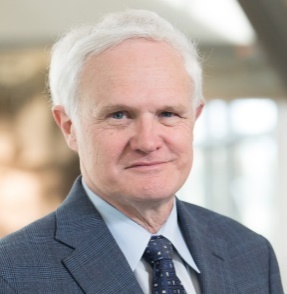 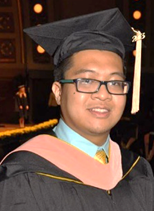 Longitudinal Follow-upOverview (JNCI 2024)
Dr. Paul Dinh
Dr. Kurt Kroenke
Median age: 46 years (IQR: 38-53)
Median time since chemo.: 10.7 years (IQR: 7.2-16.0 yrs)
Median no. adverse health outcomes (AHO): 5 (IQR: 3-7)
12% TCS: ≥ Ten AHOs
Increasing numbers of AHOs  decreases in mental and physical health (P < 0.0001 each)
Dinh PC, Monahan ... Nevel/Kroenke/Einhorn … Impact of Pain And Adverse Health Outcomes on Long-term U.S. Testicular Cancer Survivors. J Natl Cancer Inst. 2024 Mar 7;116:455-467.  358 patients
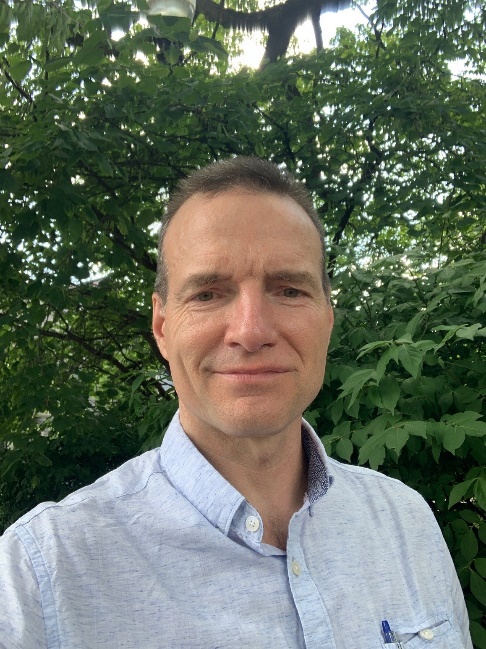 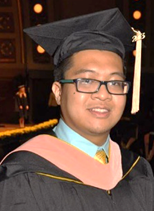 Types of AHOsJNCI 2024
Dr. Patrick Monahan
Dr. Paul Dinh
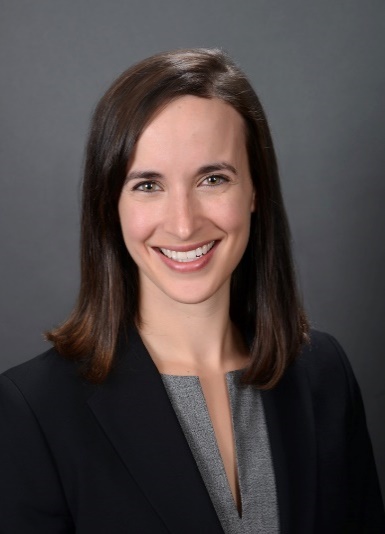 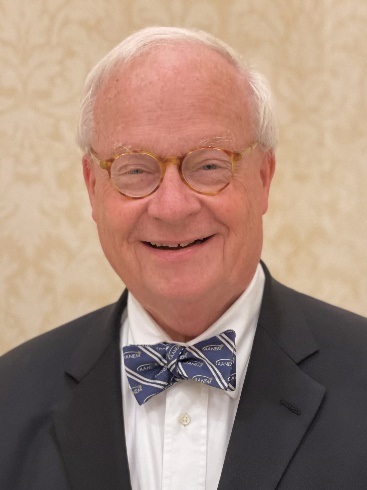 Neuropathic Pain
Dr. John Kincaid
Dr. Kathryn Nevel
One in 5 patients
Significantly impacted mental health (P < 0.001)
Caused functional impairment (PROMIS Pain Interference questions)* 
What worsened impairment?
Location in feet/toes (vs. hands/fingers)
Peripheral artery disease
Severity of sensory neuropathy

*PROMIS: "How much did pain … interfere with your day-to-day activities? …. with your social activities? … etc. "
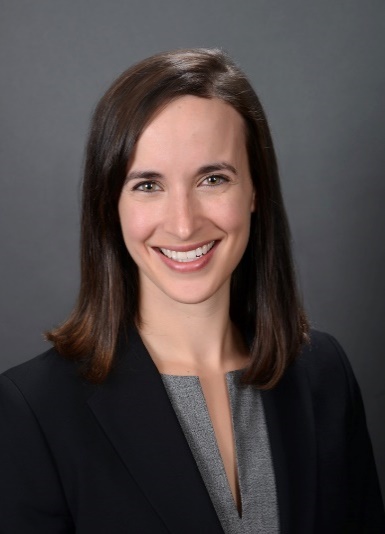 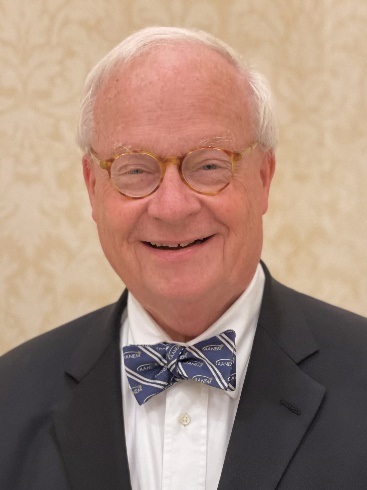 Neuropathic PainRecommendations
Dr. John Kincaid
Dr. Kathryn Nevel
No agents approved to prevent neuropathy*
Moderate recommendation for duloxetine to treat neuropathic pain*
Refer to neurologists and pain specialists as needed
* Loprinzi CL, et al. Prevention and Management of Chemotherapy-Induced Peripheral Neuropathy in Survivors of Adult Cancers: ASCO Guideline Update. JCO 2020; 38:3325-3348. Per Dr. Einhorn, 4/2024: Gabapentin, Pregabalin can help with burning painful neuropathy, but not sensory changes.
SummaryMajor Points - 1
Cisplatin: cornerstone of therapy for germ cell tumors
Major dose-dependent toxicities
Leukemias (small absolute risk)
Solid tumors (especially gastro-intestinal)
Hearing loss (HL), tinnitus
Risks per 100 mg/m2 of cisplatin
All GI cancers:  HR = 1.5 (95% CI: 1.3-1.8) (P trend < 0.001)
Self-reported HL: RR = 1.9 (P trend < 0.05)
Audiometric HL:  3.3 dB decline (P trend = 0.001)
Tinnitus: RR = 1.4 (P trend = 0.007)
CBM-Platinum score: OR = 1.23 (P trend = 0.003)
SummaryMajor Points - 2
Co-morbidities and modifiable risk factors influence risk of cisplatin-related toxicities
Hearing loss: tobacco use, hypertension, hypercholesterolemia
Tinnitus: tobacco use, noise exposure, hypertension, hypercholesterolemia 
Neuropathy: excess drinking, tobacco use, hypertension
HL, tinnitus, neuropathic pain associated with functional impairment, but can be recognized and managed 
Avoiding platinum not an option, but can mitigate some secondary outcomes
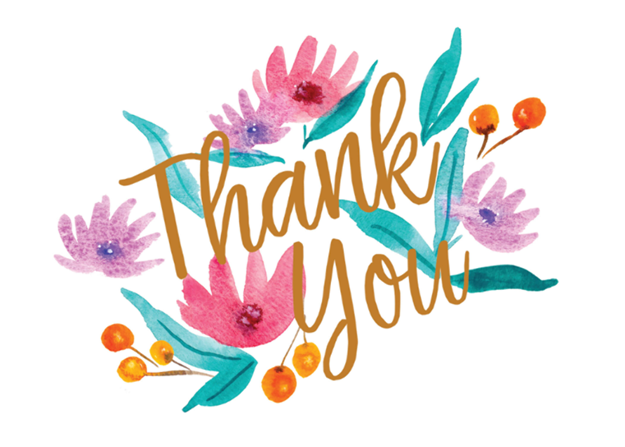 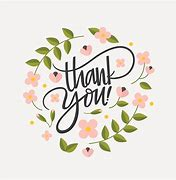 AcknowledgmentsInvestigators
USF: Drs. Vicky Sanchez, Robert Frisina
U of Chicago: Dr. M. Eileen Dolan
IU: Drs. Paul Dinh, Patrick Monahan, Kathryn Nevel, John Kincaid, Kurt Kroenke, Lawrence Einhorn
MSKCC and Harvard: Drs. Darren Feldman and Howard Sesso 
Oncologists: Drs. Chunkit Fung (URMC), David Vaughn (U. Penn), Neil Martin (Harvard-DFCI), Christian Kollsmannsberger (BCCA), Rob Hamilton (PMH), Robert Huddart (RMH)
Vanderbilt: Drs. Megan Shuey, Nancy Cox
Thank YouThis is Survivorship Team Science
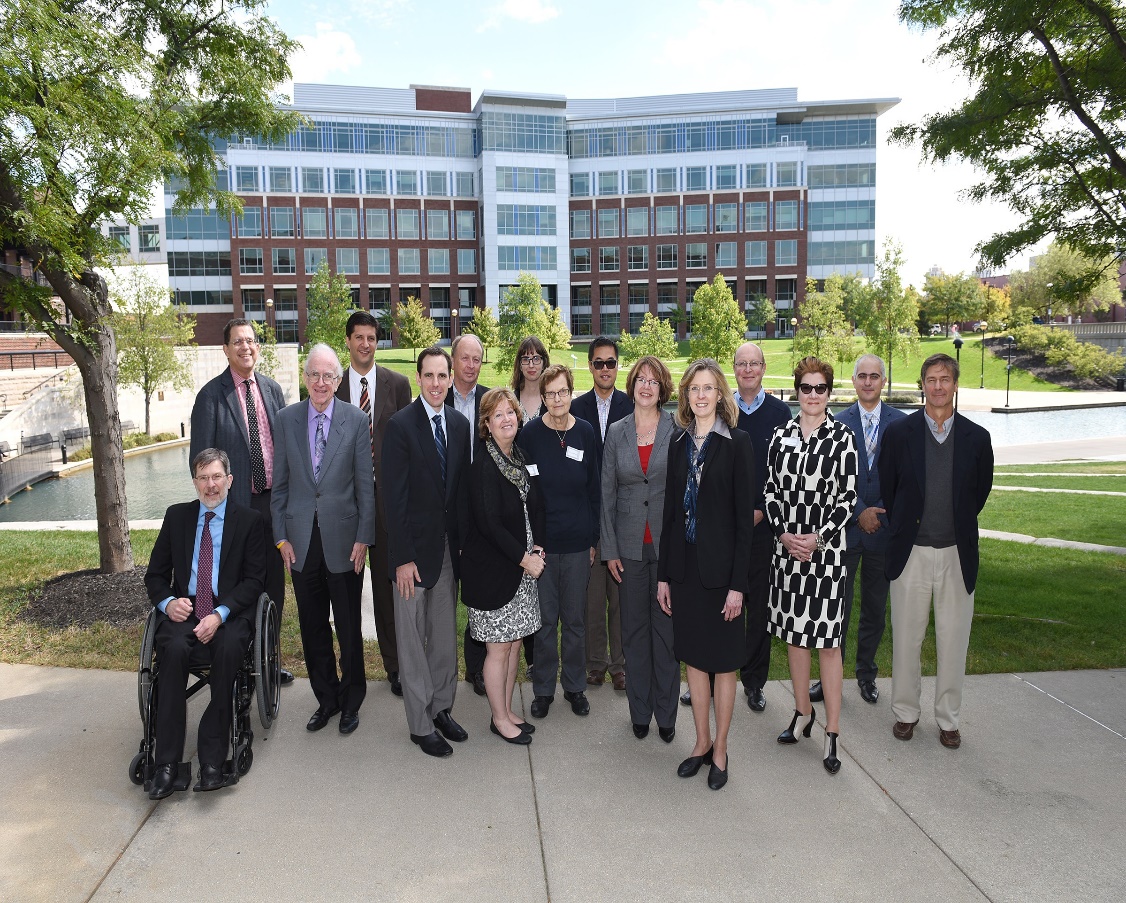 We are indebted to our patients and the NCI DCCPS for support of 2 R01 CA157823.